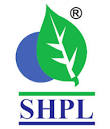 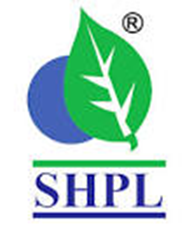 Saarvasri Herbs Pvt.Ltd
https://myshpl.com/
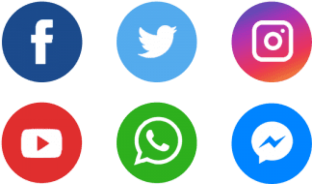 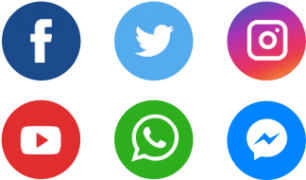 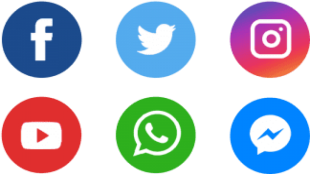 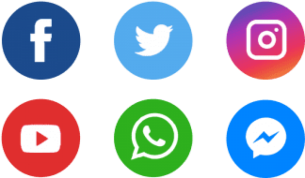 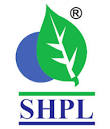 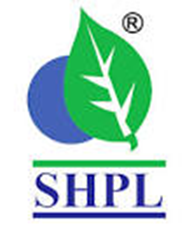 “On the, average farmers are able to harvest only 50% of the yield potential due to stress  “
Those stresses are –BIOTIC AND ABIOTIC STRESS.

The yield gap can be caused by biotic and abiotic stresses with a stronger ,Negative impact of abiotic stress then biotic stress.
Saarvasri Herbs Pvt.Ltd
https://myshpl.com/
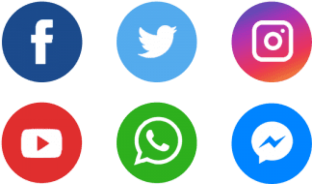 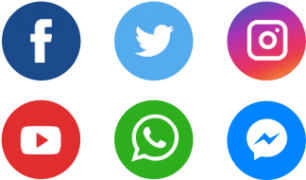 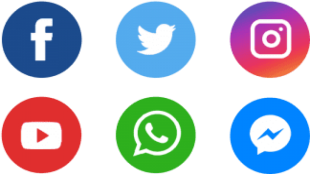 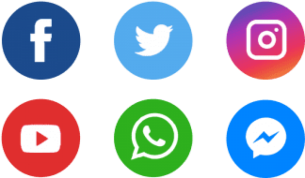 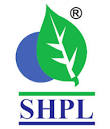 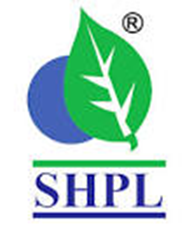 BIOTIC STRESSES
Disease
 Pathogen attack
Insect attack
 Herbivore attack
 Bacteria
Viruses
Fungi
Parasites
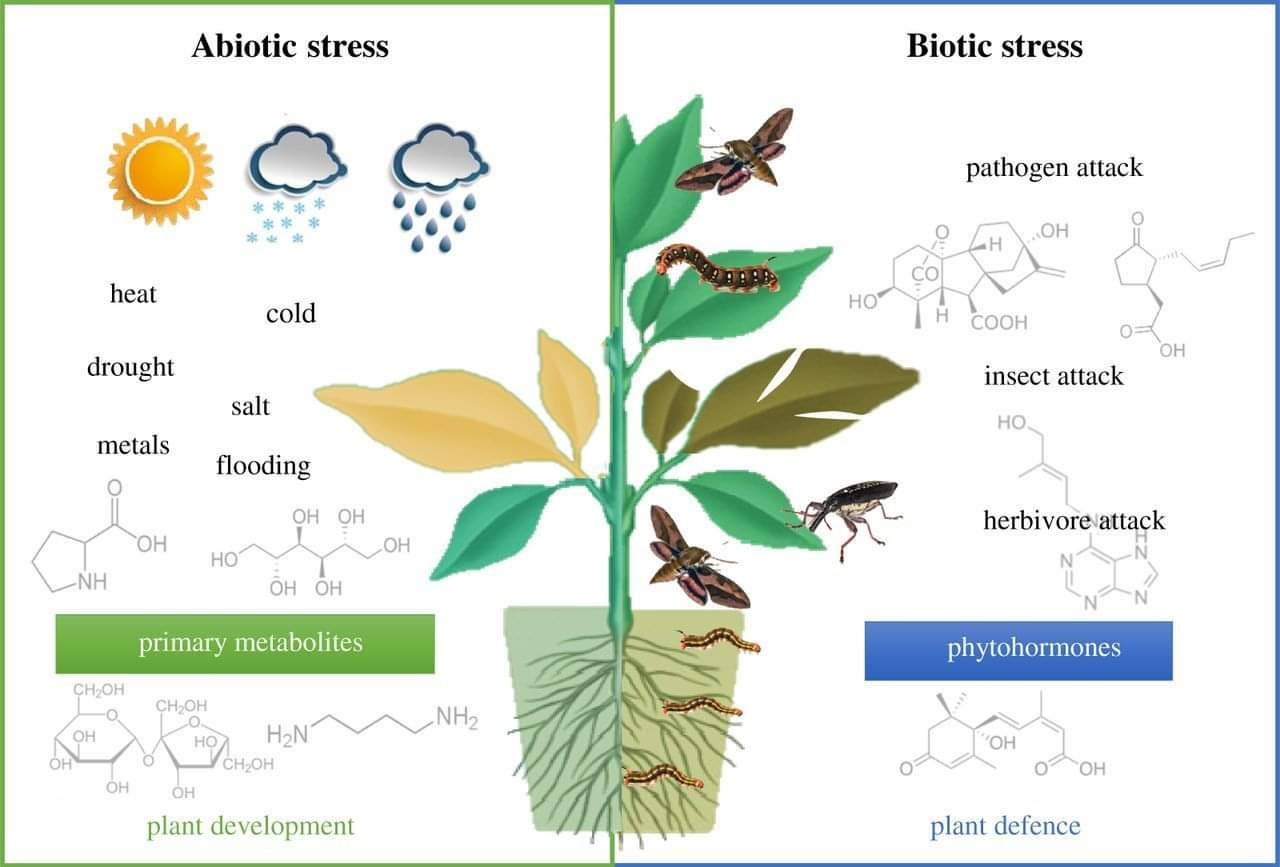 ABIOTIC STRESSES
Heat – Low or
High
Cold
 Salt
Drought
 Flooding
Salinity
METALS
Saarvasri Herbs Pvt.Ltd
https://myshpl.com/
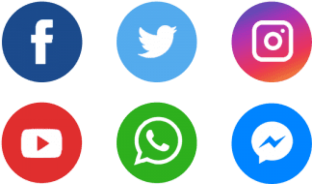 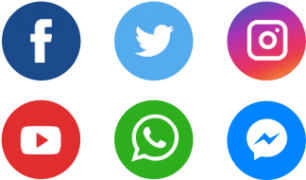 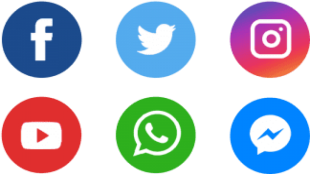 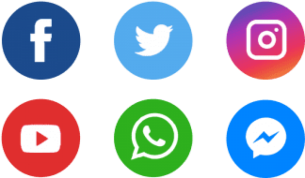 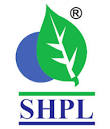 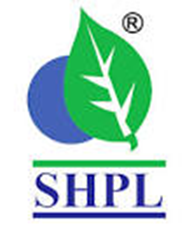 ABIOTIC STRESSES
Abiotic stresses affect 96.5% of the global rural land according to FAO. (FOOD AND AGRICULTURE ORGANIGATION)
Abiotic stresses are environmental conditions that reduce the growth and yield of crops below optimal levels. 
 Abiotic stresses after accure not a single stresses but as multiple stresses, interacting sometimes in negative ways.
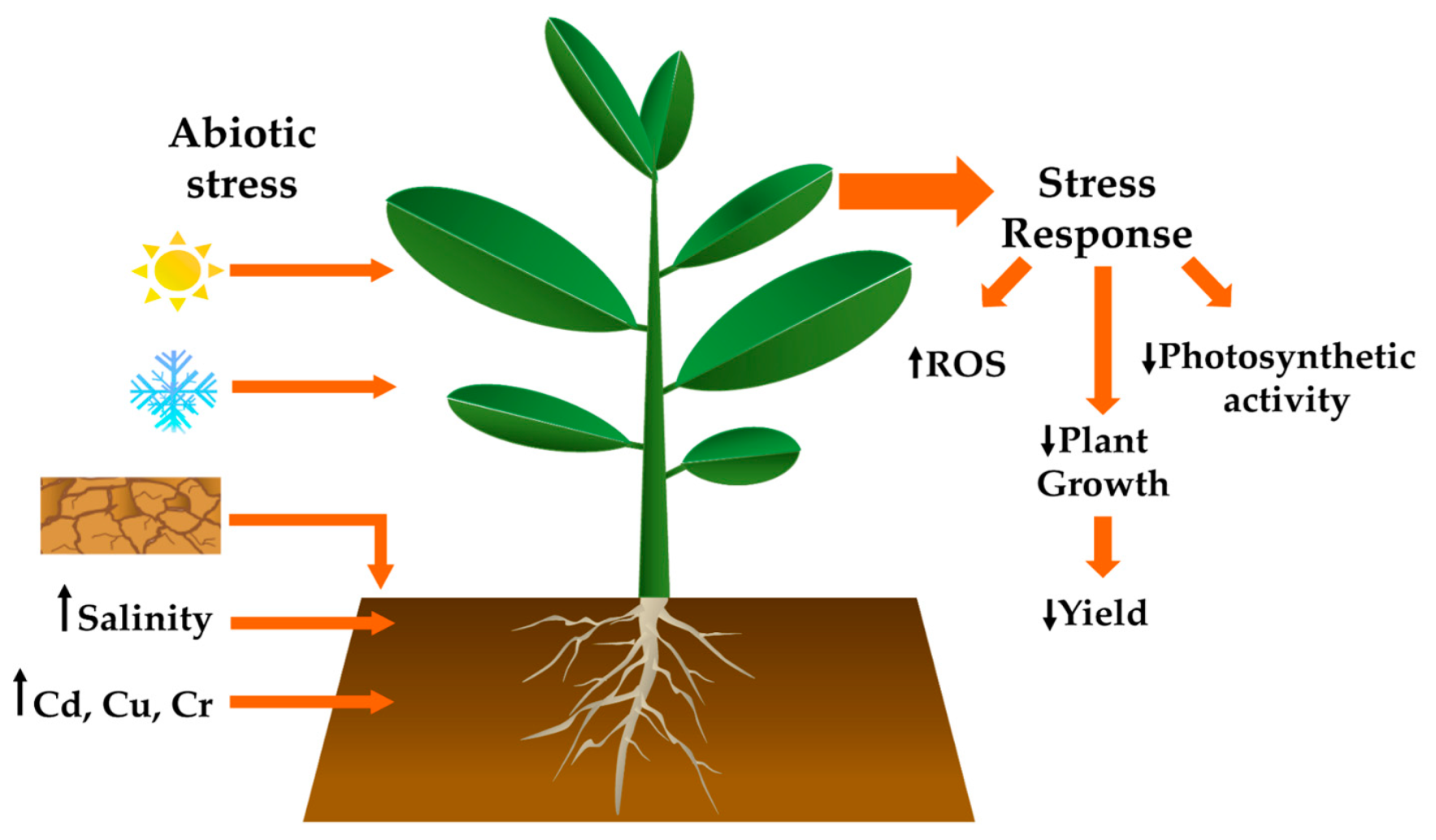 Saarvasri Herbs Pvt.Ltd
https://myshpl.com/
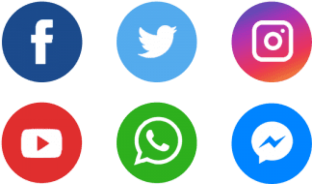 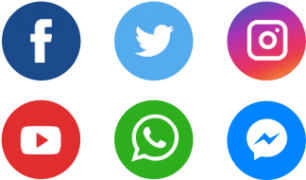 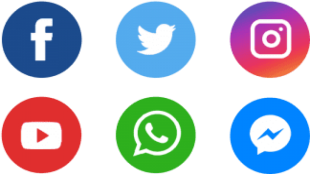 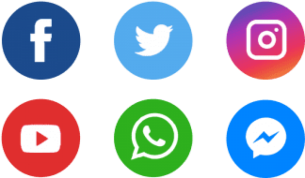 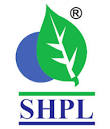 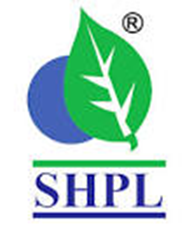 BIOTIC STRESS AND ITS FACTORS

Biotic stress includes various plant pathogens such as bacteria, fungi, viruses , nematodes, insects and others. Pathogen infection frequently results in changes in plant physiology, the loss of biomass, early flowering, the decreased seed set, the accumulation of protective metabolites, and many other changes
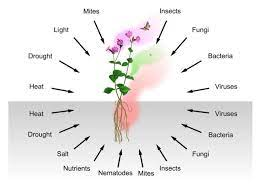 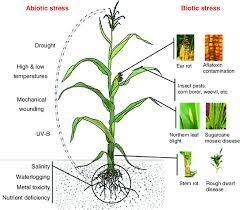 Saarvasri Herbs Pvt.Ltd
https://myshpl.com/
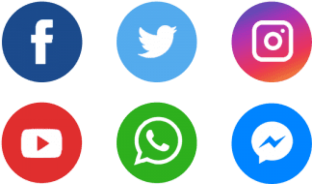 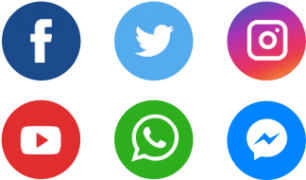 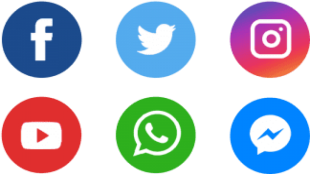 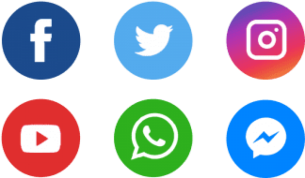 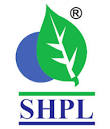 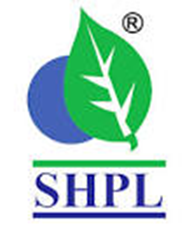 WHY TO USE BIOSTIMULANTS IN CROP PRODUCTION ?
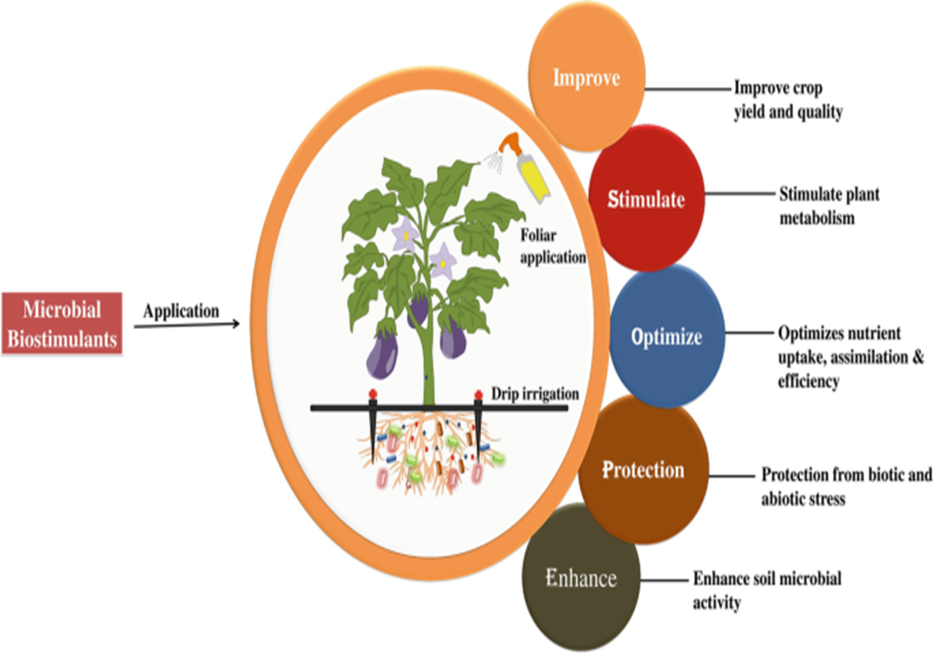 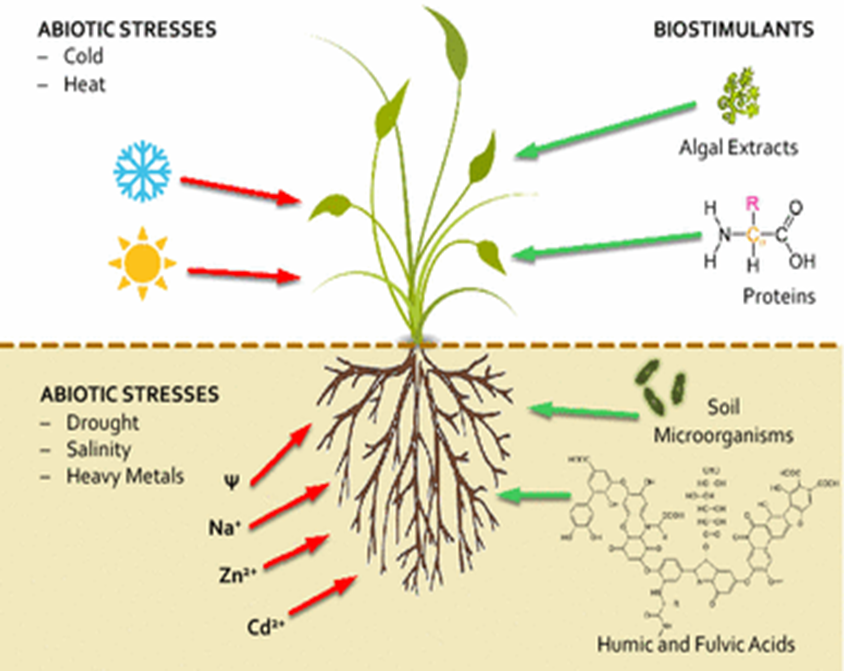 Saarvasri Herbs Pvt.Ltd
https://myshpl.com/
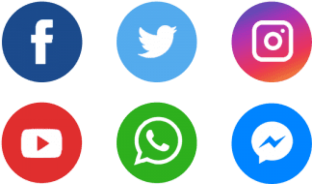 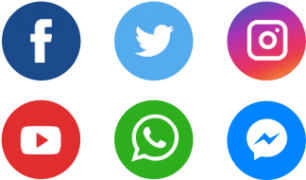 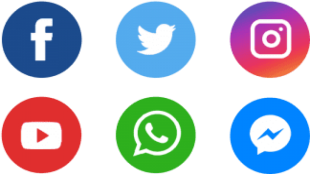 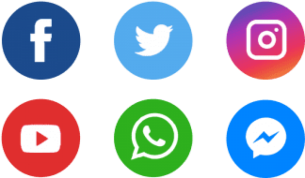 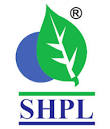 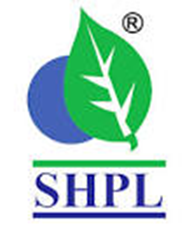 Saarvasri Herbs Pvt.Ltd
https://myshpl.com/
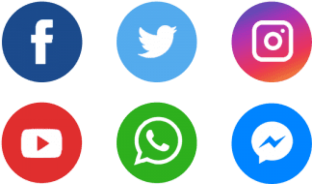 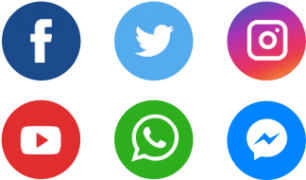 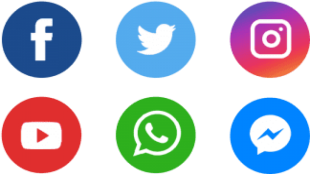 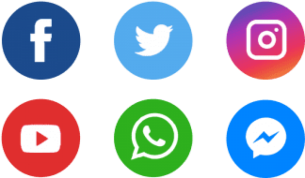 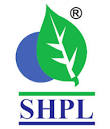 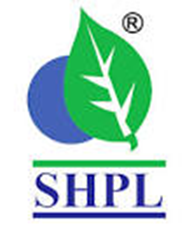 SAARVA HUMIC GRANULES
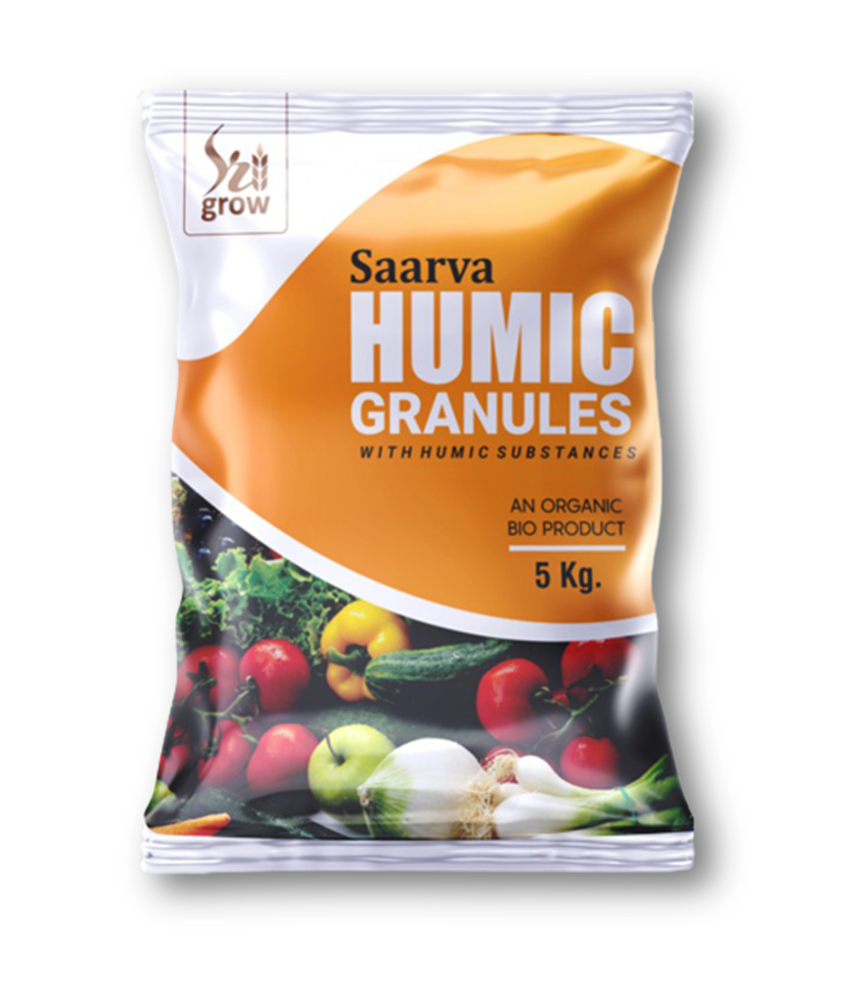 .
The application of Humic granules encourages root development. It stimulates the growth of microorganisms that possess organic plant nutrients. It acts as soil conditioner. Humic granules also prevent fungus and other bacteria prone disease problems that occur during summer months.
Increases soil fertility
Increases crop production
Encourages root development
Stimulates the growth of microorganisms
Acts as soil conditioner
Prevent fungus and other bacteria prone disease
DIRECTION OF USE- 5-8 kg per acre in case of field crops and 100-150 gm per tree in case of perennial or vines 25 days after planting/sowing or 30 days before flowering
Saarvasri Herbs Pvt.Ltd
https://myshpl.com/
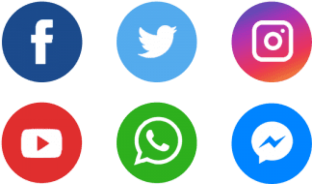 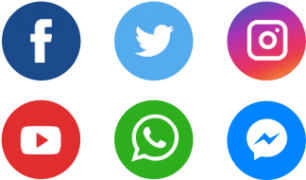 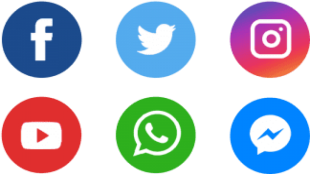 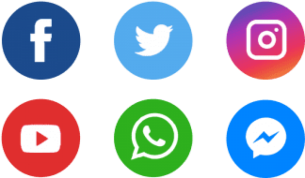 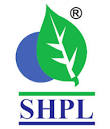 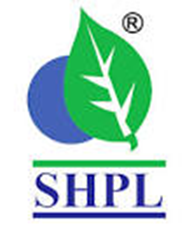 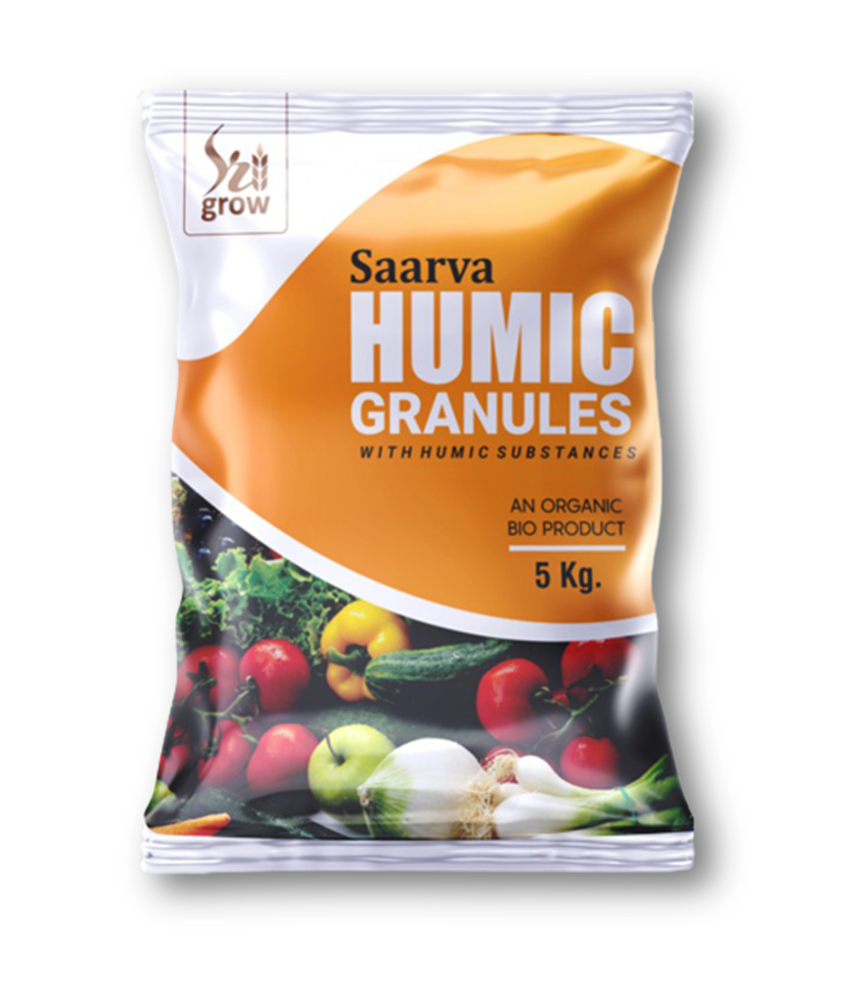 DIRECTION OF USE-
 5-8 kg per acre in case of field crops and 100-150 gm per tree .
In case of perennial or vines 25 days after planting/sowing or 30 days before flowering.
COBINATIONS RECOMMENDED
  As soil application with Manures ,Compost,Fym,Soil, Dap,Mop,Urea.
  BLACK MAGIC-100gms/acre
  SOOPER GOLD- 60gms/acre
 DOCTOR GOLD -60 gms/acre

  MRP-1000    BV-320     DP-800
Saarvasri Herbs Pvt.Ltd
https://myshpl.com/
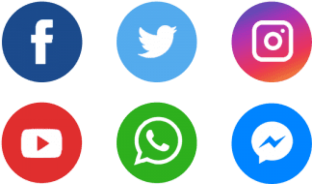 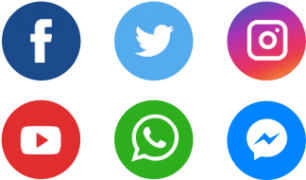 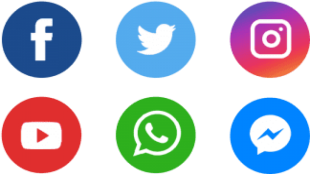 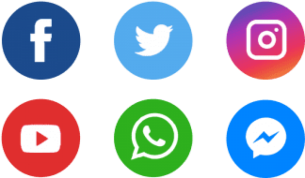 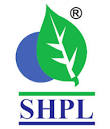 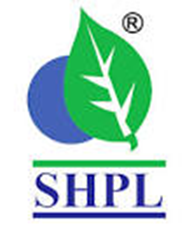 SAARVA HUMIC LIQUID
Saarva Humic Liquid is 100% Organic Liquid Fertilizer. It is an ideal additive to boost bio-activity and improve the performance of compost, soil structure and plant nutrients intake. Saarva Humic Liquid is designed with the best proportion of Humic Acids, Amino Acids and Fulvic Acids
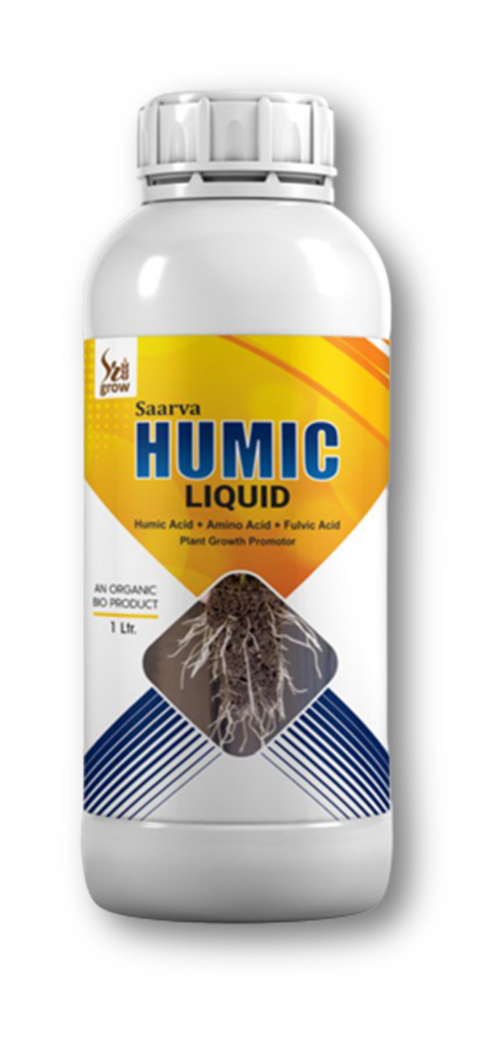 BENEFITS
Increases health, quality and yield of crops, trees, turf,(grass/lawn) and garden plants.
Enhances growth of soil microorganisms, this helps to improve the soil structure, balance PH levels and protect crops against harmful toxins and metals.
Increases the amount of organic matter in the soil.
Stimulates root development, enhances phosphate utilization of plants.
Helps soil to retain water.
Can be used to accelerate decomposition of compost.
Improves the taste of fruits and vegetables, increases yields and improves quality.
Saarvasri Herbs Pvt.Ltd
https://myshpl.com/
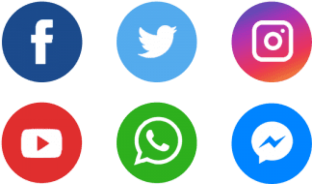 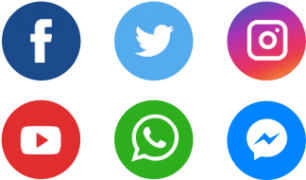 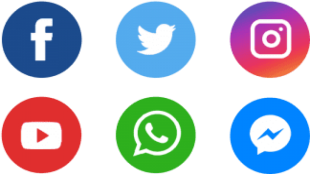 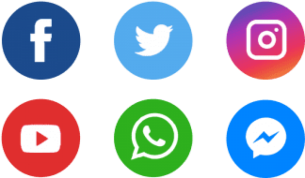 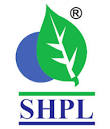 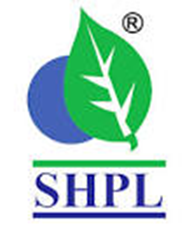 DIRECTION OF USE
300-600 ml per acre for foliar spray and 1000 ml per acre for drenching or drip irrigation.
For seed dressing, mix 5 ml with 1 kg of seed thoroughly and sow.
During growth flowering and fruit formation stages use 2 ml per 1 ltr of water as a spray.
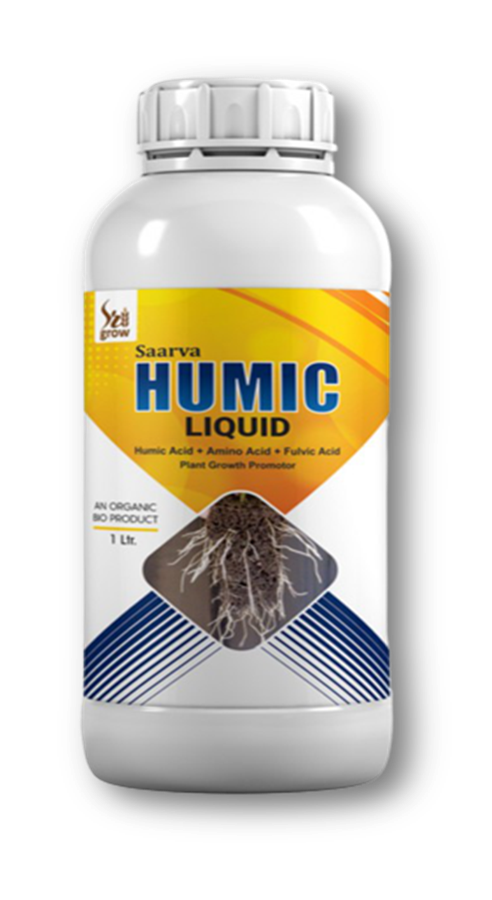 COBINATIONS RECOMMENDED
  As soil application with NANO UREA.
BLACK MAGIC-100gms/acre
  SOOPER GOLD- 60gms/acre
 DOCTOR GOLD -60 gms/acre
1LTR -MRP-1100    BV-440     DP-880
500ML -MRP-600    BV-240     DP-480
Saarvasri Herbs Pvt.Ltd
https://myshpl.com/
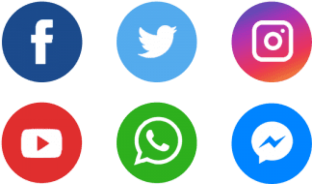 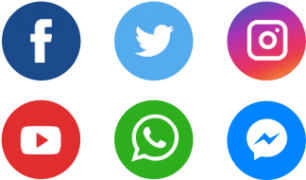 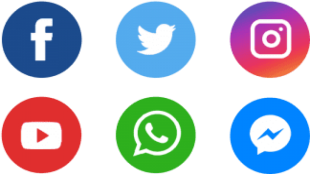 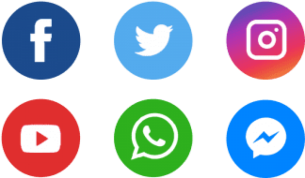 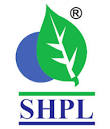 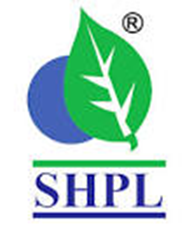 SAARVA BLACK MAGIC
Humic Acid-98% an other trace elements.
BENEFIT:
  Used for plant growth & Development root growth in enhance, lateral root system is developed, soil airtation &photo synthetic increase
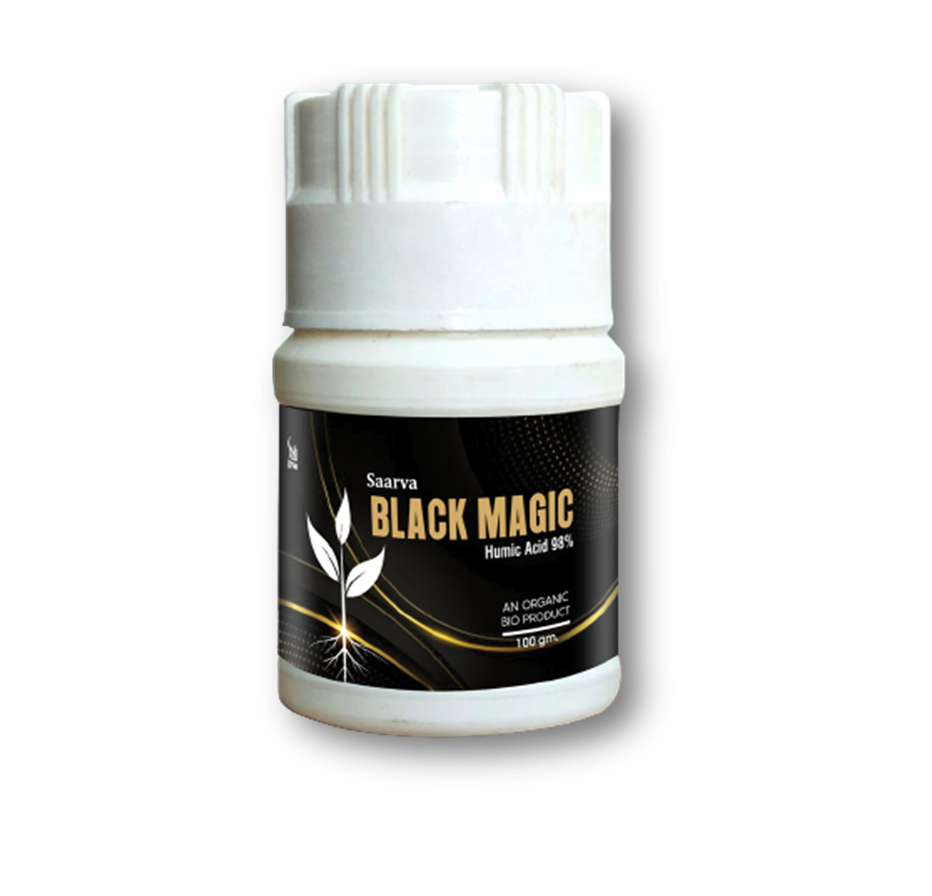 DIRECTION OF USE
10 to 15 gm for 15 liter water 
 mixed with cow dung, vermi-compost and fertilizer 250gm per acre
100GMS -MRP-350    BV-140     DP-280
50GMS -MRP-180      BV-72      DP-144
COBINATIONS RECOMMENDED
HUMIC GRANULES-5kg/acre
HUMIC LIQUID-600ml/acre
BLACK MAGIC-100gms/acre
  SOOPER GOLD- 60gms/acre
 DOCTOR GOLD -60 gms/acre
Saarvasri Herbs Pvt.Ltd
https://myshpl.com/
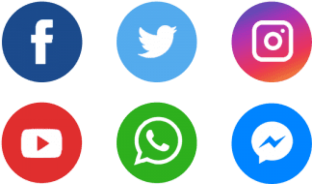 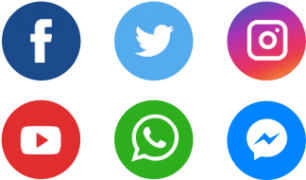 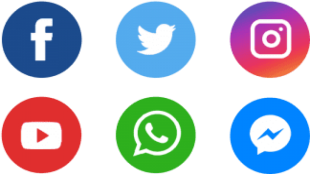 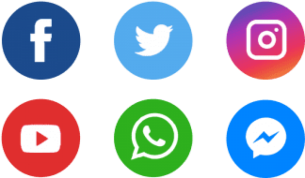 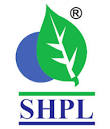 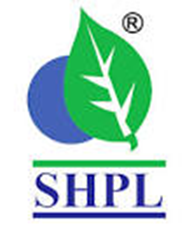 METHOD OF APPLICATION
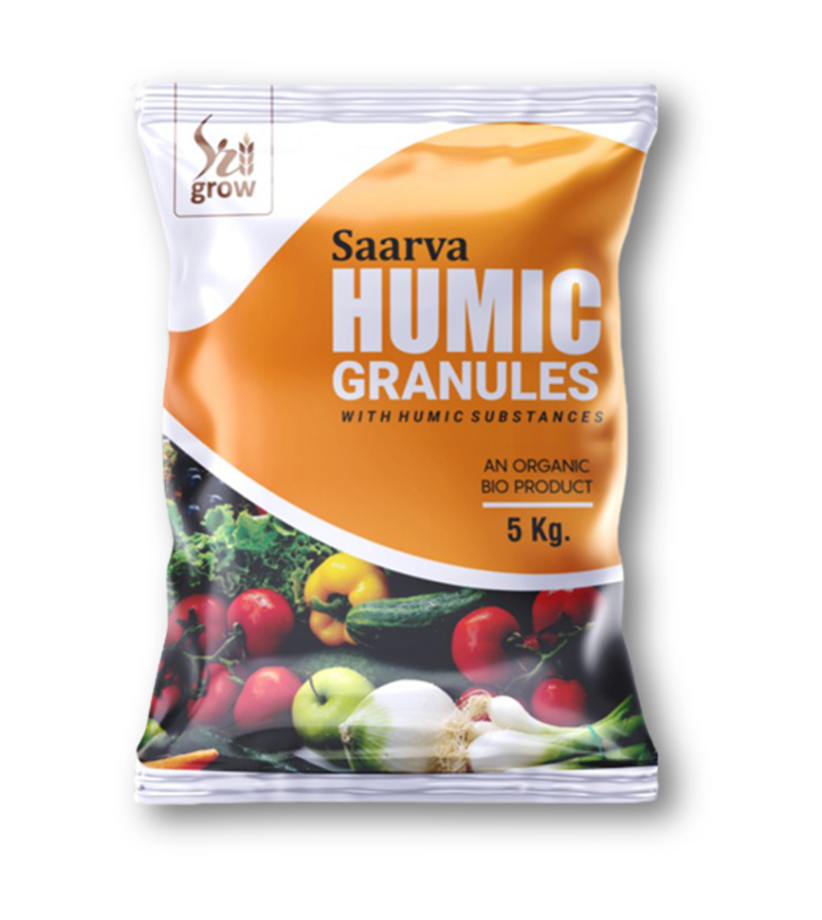 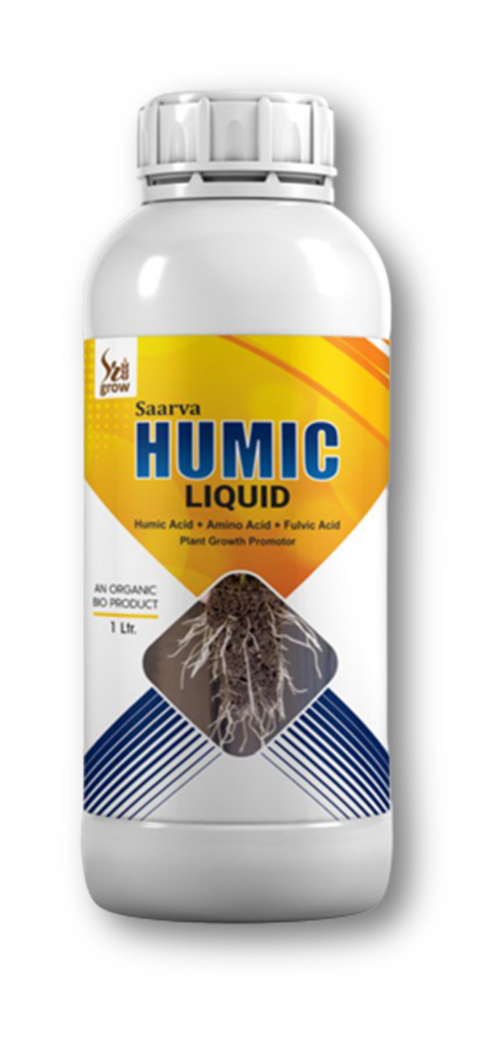 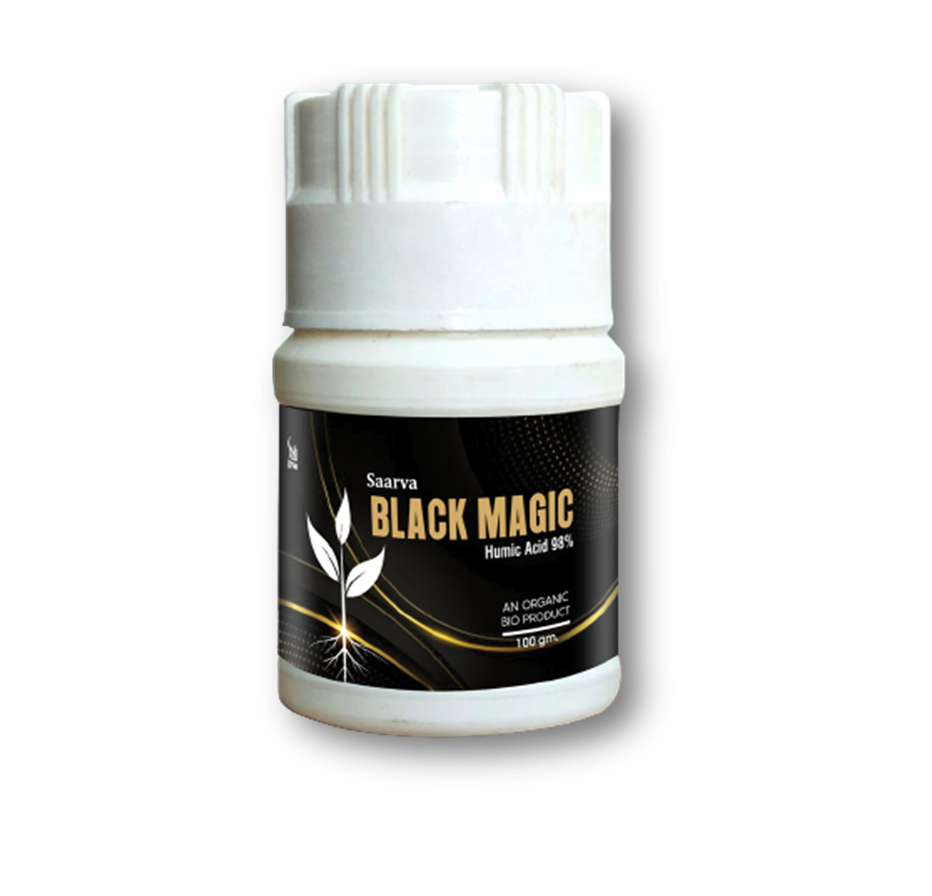 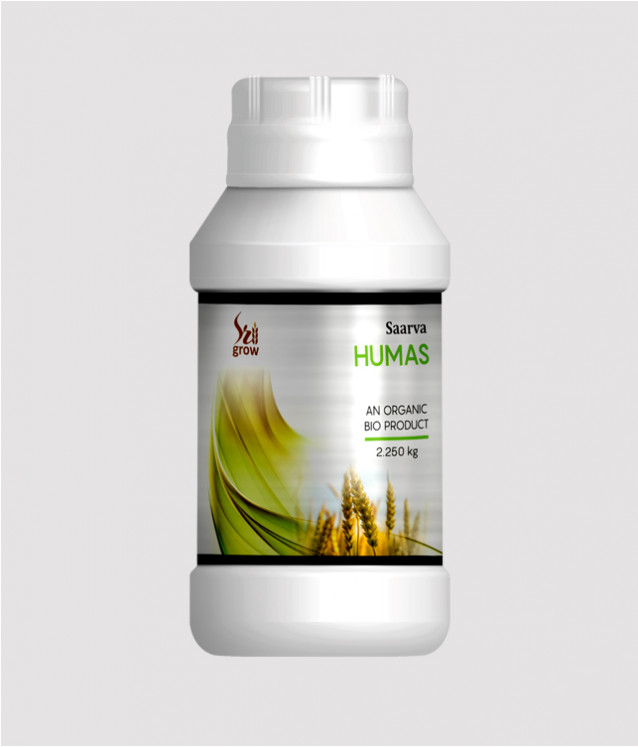 DENCHING OR          DRIP IRRIGATION

FOLIAR SPRAY

GRANULAR APPLICATION
1000 ml/acre
10 -15 gms /15 ltrs water mixed with cow dung

With vermi-compost and fertilizer 250gm per acre.
300-600 ml/acre
2.250 kg/acre with urea ,
dap,mop
5-8 kg per acre with 
Fertilizer,fym,soil.
Saarvasri Herbs Pvt.Ltd
https://myshpl.com/
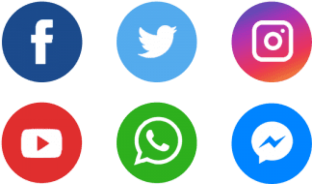 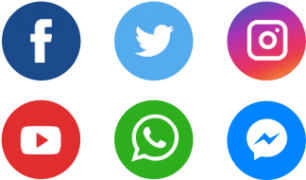 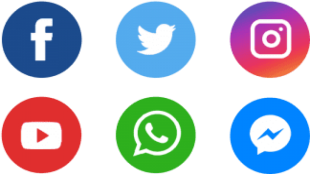 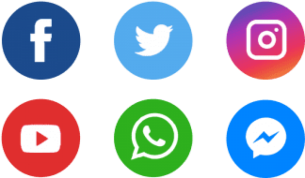 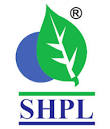 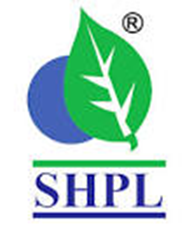 Saarvasri Herbs Pvt.Ltd
https://myshpl.com/
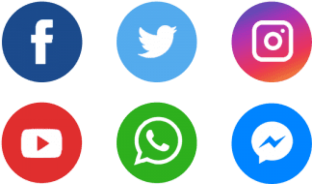 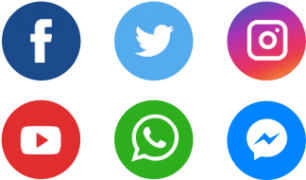 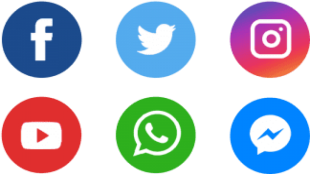 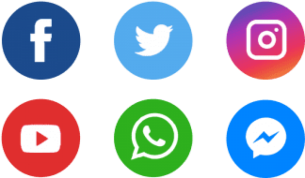 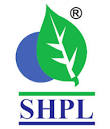 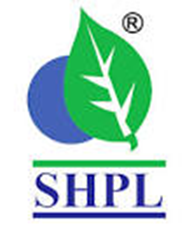 SAARVA NEEM
SAARVA NEEM is a spreader/sticker manufactured by using neem Compounds. Neem seeds hold the highest concentration of the insecticidal compound. The effective compound is azadirachin , which repels the insect pest. It breaks down quickly and leaves no lasting residue.
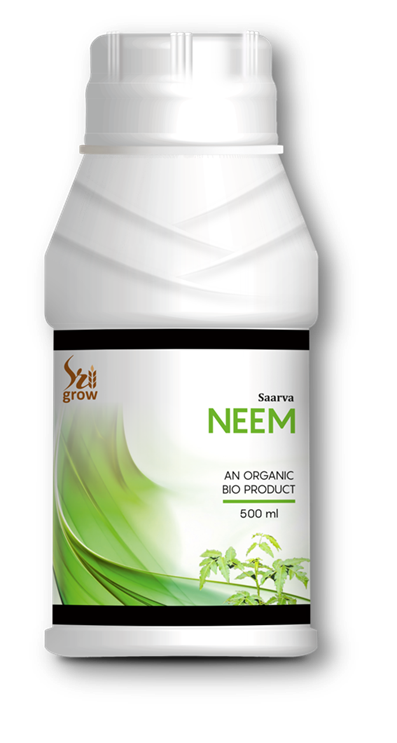 It is essentially non-phytotoxic even at a higher concentration.
With a low vapour pressure it reduces the evaporation losses of pesticides.
It reduces pesticides photodecomposition.
It gives added natural benefits of neem compounds to plants.
It is compatible with all commonly used insecticides, acaricides and fungicides.
It enhances activity of fungicides and insecticides.
It improves the efficacy of pesticides by uniform and better coverage on leaves and economizes the use of pesticides by avoiding wastage.
DIRECTION OF USE
25 to 30 ml for 15 liter or mixed with fertilizer 1L per acre. Use again after 10 day.
Seed dressing- soaking overnight or application of 5ml/kg seeds.
Saarvasri Herbs Pvt.Ltd
https://myshpl.com/
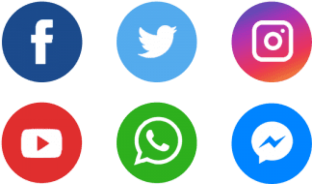 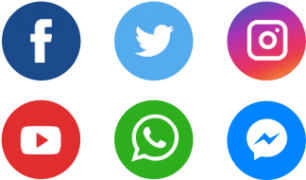 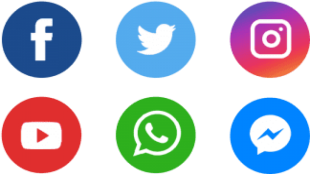 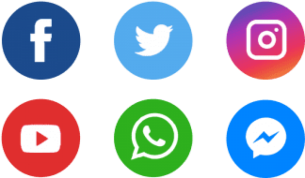 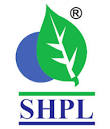 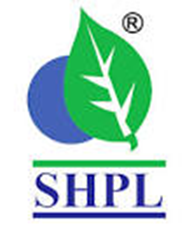 DIRECTION OF USE
25 to 30 ml for 15 liter or mixed with fertilizer 1L per acre. 
Use again after 10 day.
Seed dressing- soaking overnight or application of 5ml/kg seeds.
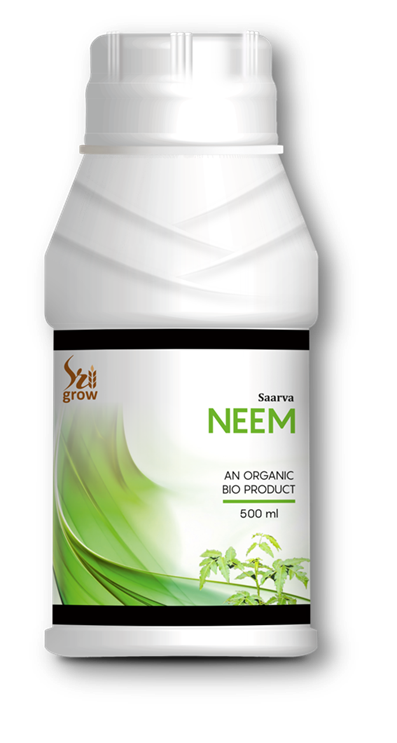 COBINATIONS RECOMMENDED-Can be used in agriculture solution andapplication.
500ML -MRP-600    BV-180     DP-480
Saarvasri Herbs Pvt.Ltd
https://myshpl.com/
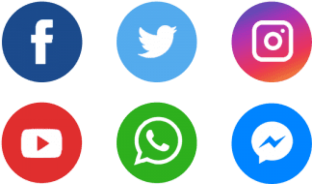 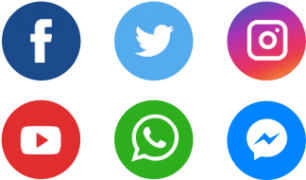 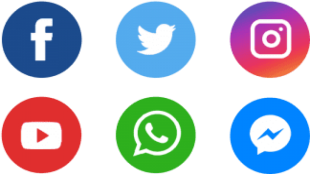 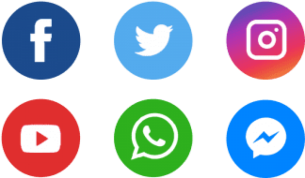 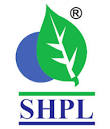 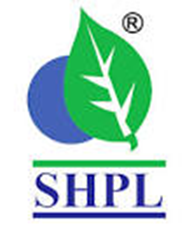 SAARVA GREEN
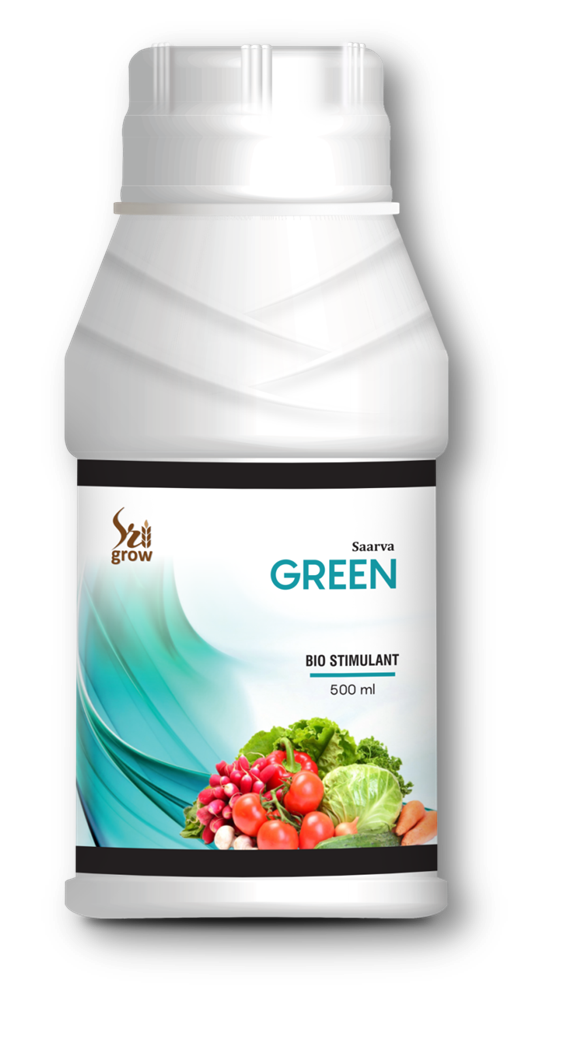 Humic Acid 12%, amino acid 5%, Fulvic Acid 5%, seaweed Extract 5%.
BENEFITS
Accelerating germination
Enhancing seeding
Vigour and root growth
Improving uptakes and translocation if micro and macro nutrients
Inducing early maturity, helping plants draught, resulting in higher yield and better quality of crop produces
Increase metabolism and nutrient levels
Increasing the formation of pollen and fruits in plants
Saarvasri Herbs Pvt.Ltd
https://myshpl.com/
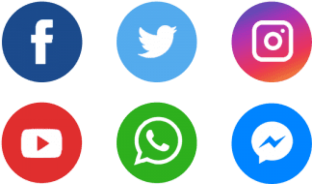 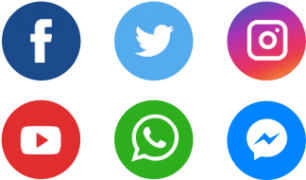 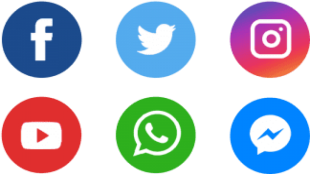 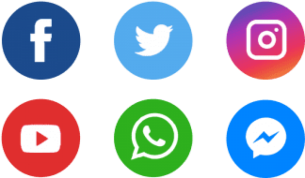 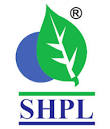 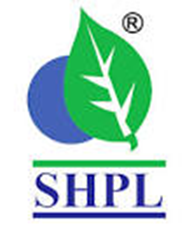 DIRECTION OF USE AND COMBINATION PREFFERED

Seed Treatment: 5.0 to 10 ml./kg. seed in sufficient quantity of water.NEEM -15/ml.
Seeding/Root dip: 2.0ml/ltr of water. NEEM -30/ml
Foliar spray: 2 to 3 ml/ltr of water at actively growing and reproductive stages.With NEEM,CARBON,JACKPOT.
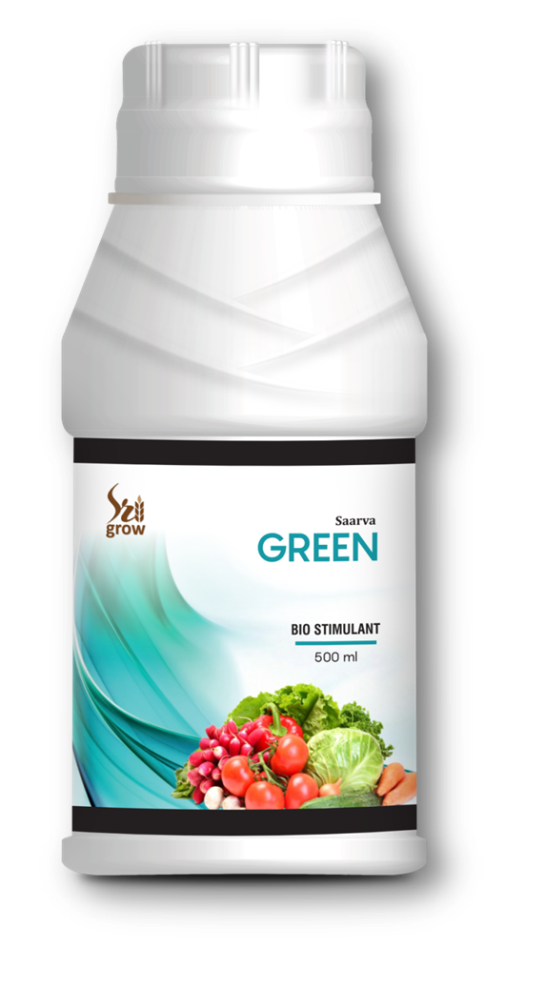 500ML -MRP-600    BV-180     DP-480
Saarvasri Herbs Pvt.Ltd
https://myshpl.com/
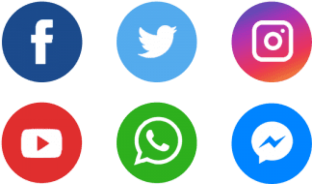 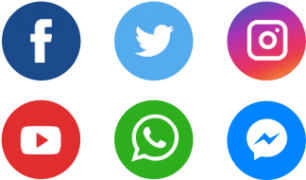 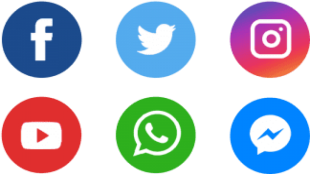 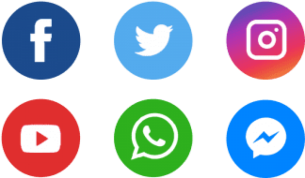 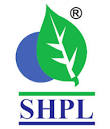 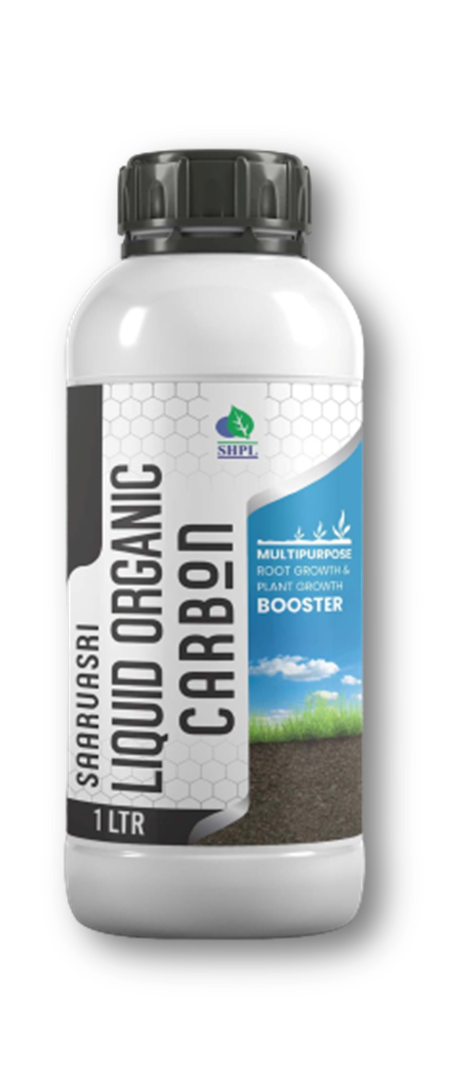 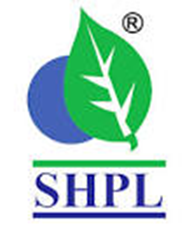 SAARVASRI LIQUID ORGANIC CARBON
MULTIPURPOSE ROOT GROWTH & PLANT GROWTH BOOSTER
BENEFITS
 It increases nutrient availability by storing cations of calcium, magnesium, potassium, and trace elements as well as nitrogen, phosphate, and sulphur.
It stops nutrients from escaping and makes them accessible to plants.
Protects against sudden pH shifts in the soil. Encourages growth of soil microorganisms, which improves soil structure.
Promotes the growth of large-scale organisms that cause dirt pores.
 Helps plant and microbial growth through growth stimulating compounds. Boosts crop production by 10% to 40%.
It enhances the vegetation's color, texture, and leaves. It guards against environmental stress on vegetation.
Saarvasri Herbs Pvt.Ltd
https://myshpl.com/
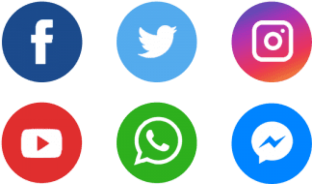 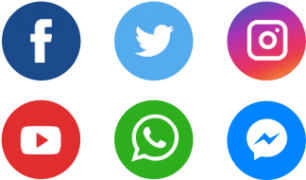 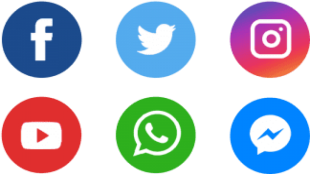 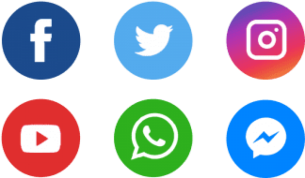 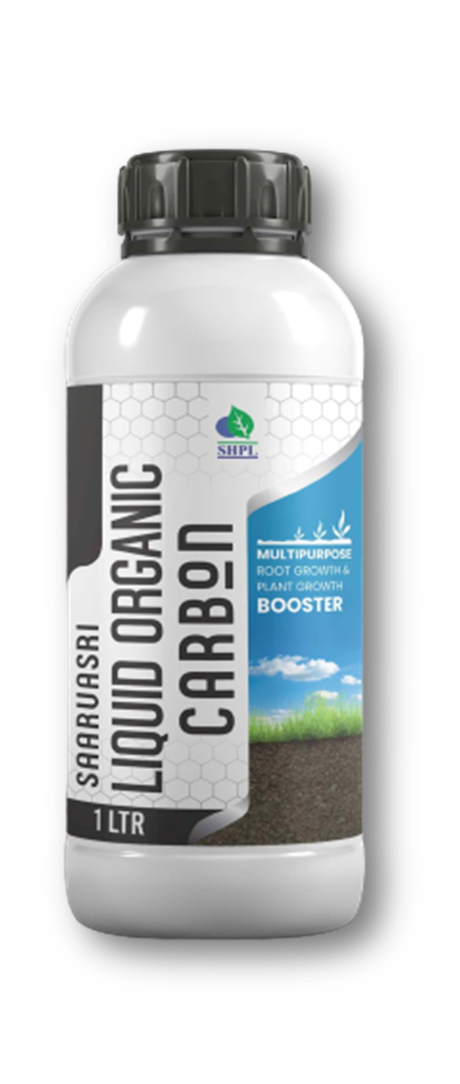 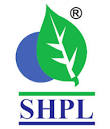 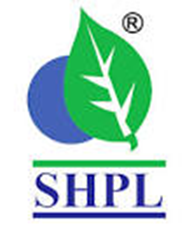 DIRECTION OF USE

Apply 1000 ml per acre through drip & drench method.


COBINATIONS RECOMENDED
VEGETATIVE GROWTH   -  SARVA GREEN 

ROOT DEVELOPMENT    -   SAARVA HUMIC LIQUID ,
                                                SAARVA BLACK MAGIC.  

SEED TREATMENT          -    SAARVA NEEM.

MICROBIAL GROWTH     -   SAARVA SOOPER GOLD,
&PEST MANAGEMENT       SAARVA DOCTOR GOLD.
1LTR -MRP-1259    BV-500     DP-1000
Saarvasri Herbs Pvt.Ltd
https://myshpl.com/
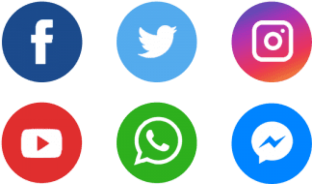 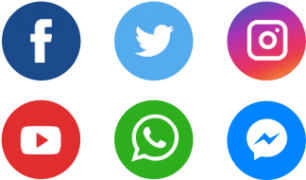 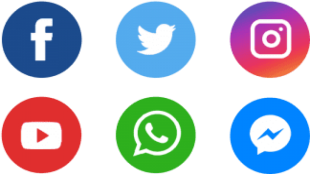 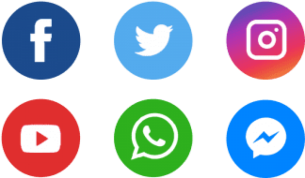 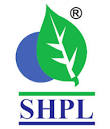 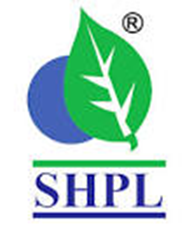 SAARVA JACKPOT+
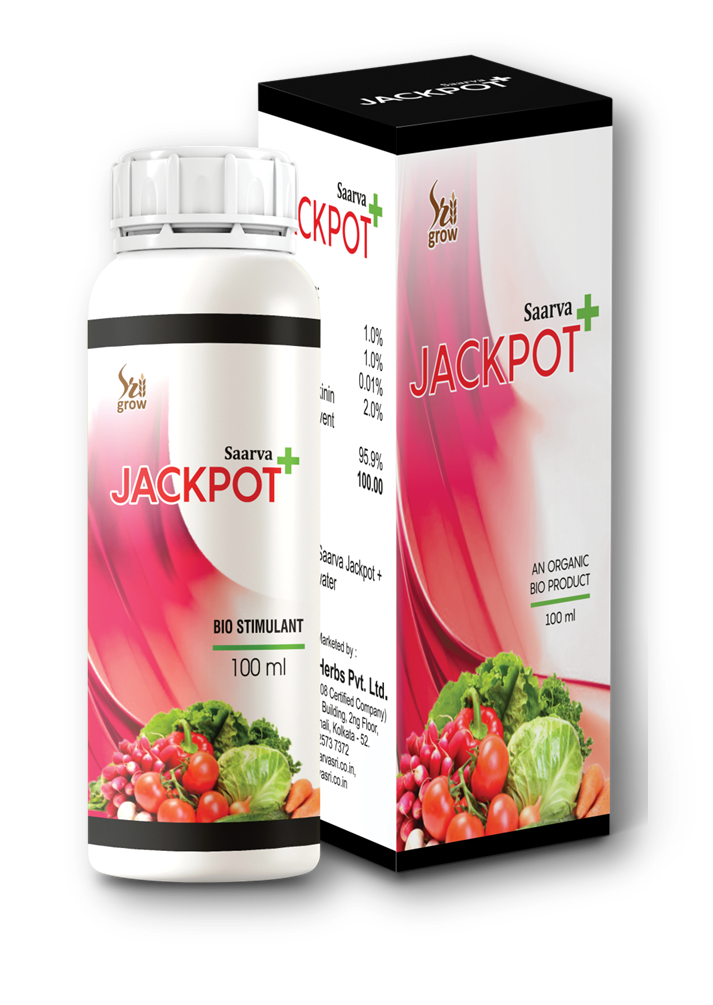 Ginseng, Fulvic Acid, Natural Bacinollides, Natural Cytokinins, Amino Acids, Various Natural Enzymes.
BENEFITS
 Effective for the production of more crops.
 Helps grow root & root hair.
 Prevents premature fall of the flower.
 Increases the size of the fruit.
 Prevents premature fall of the fruit.
 Increases the quality of the fruit.
 Accelerates the growth of the tree.
 Prevents premature death of the tree.
 Stops yellowing of the leaves.

DIRECTION OF USE
5-7 ml/ 15 liters of water
Saarvasri Herbs Pvt.Ltd
https://myshpl.com/
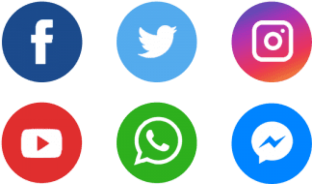 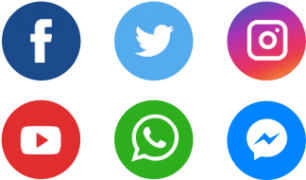 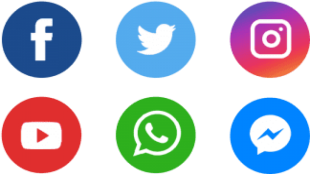 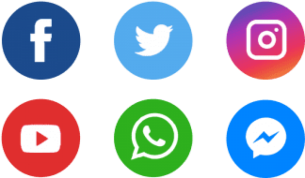 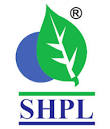 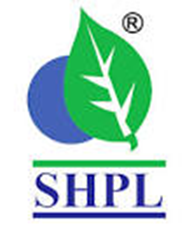 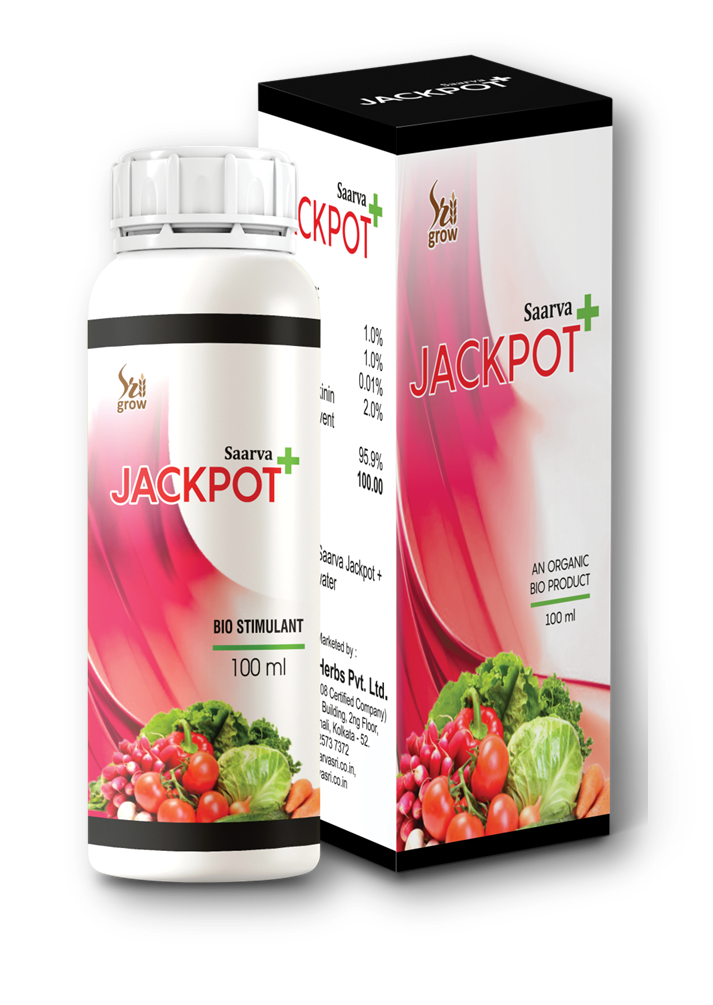 DIRECTION OF USE

5-7 ml/ 15 liters of water.
COBINATIONS RECOMMENDED
 
Foliar spray: 5 ml/lit of water at actively growing and reproductive stages.NEEM,CARBON,JACKPOT .
100ML-MRP-1000    BV-400     DP-800
50ML -MRP-600       BV-240     DP-480
Saarvasri Herbs Pvt.Ltd
https://myshpl.com/
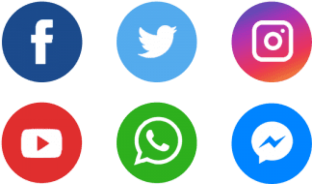 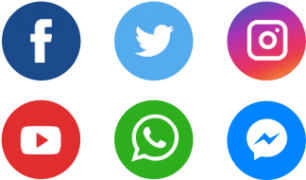 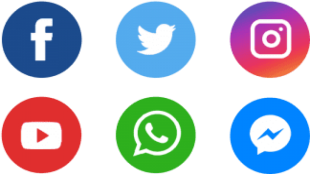 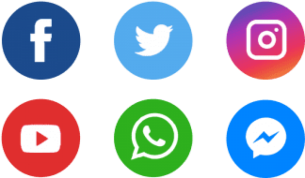 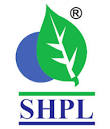 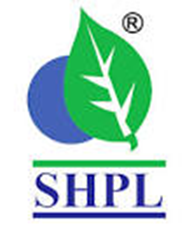 SAARVA STICKER
Saarva Sticker is a non-ionic, super spreading spray adjuvant based on a Trisiloxane  Alkoxylate . It is most effective as a tank side adjuvant when spray mixtures are with in the PH range of 5-8 and are used 24 hours within preparation of the spray solution.
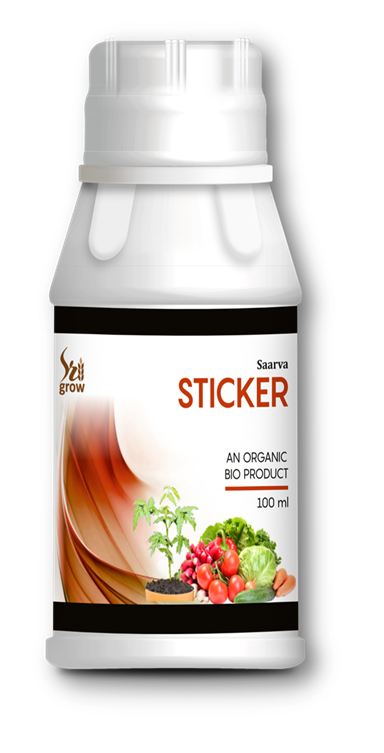 BENEFITS
Improves spray coverage & promotes spray volume reduction.
Promotes rapid uptake of agrochemicals into plants via stomata.
DIRECTION OF USE
5-7 ml per 15 litter of any agricultural solutions.
100ML-MRP-300    BV-84     DP-240
Saarvasri Herbs Pvt.Ltd
https://myshpl.com/
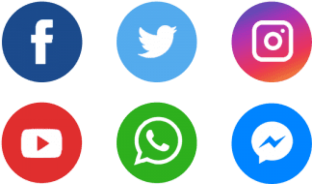 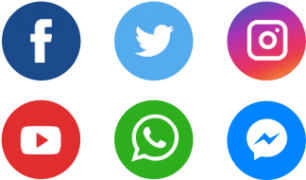 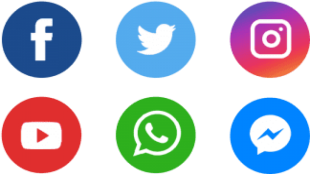 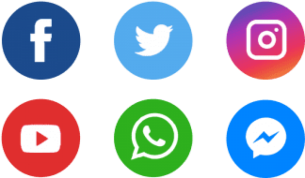 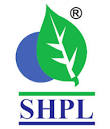 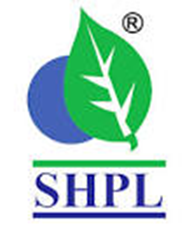 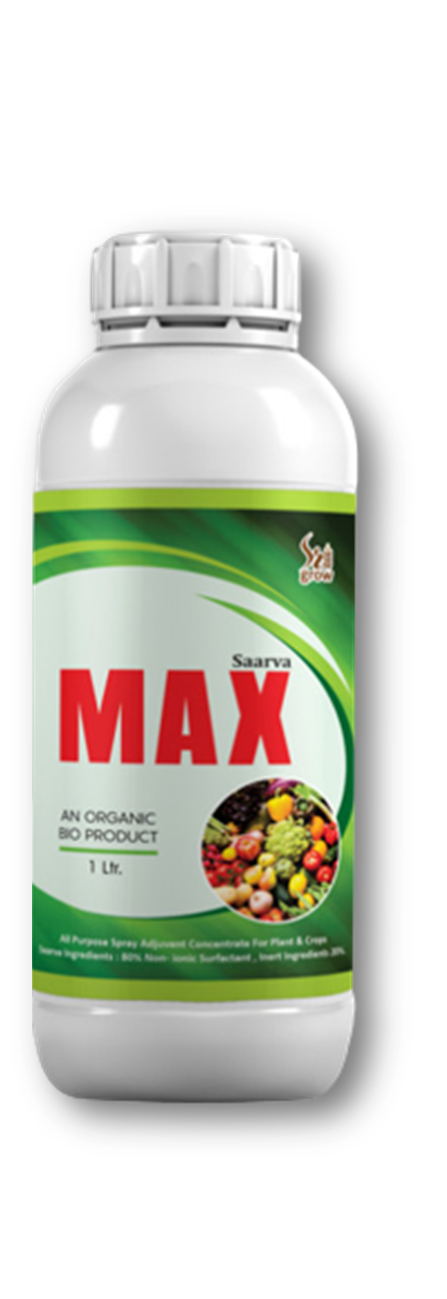 SAARVA MAX
BENEFITS
Increases yield by 25-30%
It is 100% water soluble
Saves 25-30% chemical fertilizer like Urea and D.A.P.
It  is a plant growth promoter which promotes and enhances the fertility of the soil to produce distinguished crops.
Induces flowering and fruit setting.
Increases enzymic activity and encourage balanced hormonal synthesis.
Better root development ensures higher nutrients and water absorption.
Can provide more uniform spray deposit on plants.
Improves coverage of insecticide, herbicide, fungicide and foliar fertilizer sprays.
Increasing water penetration.
Helps improve performance of post-emergent herbicides, insecticides, and fungicides thorough wetting action.
As an Activator- 5 ML/15LTRS,Wetter-Spreader, it activates the spray fluid to moisten the plant surface & allows uniform spreading of spray deposit .
Saarvasri Herbs Pvt.Ltd
https://myshpl.com/
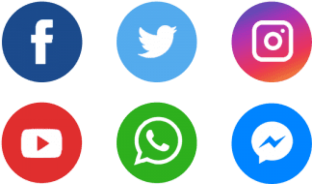 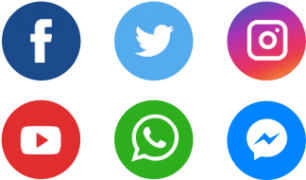 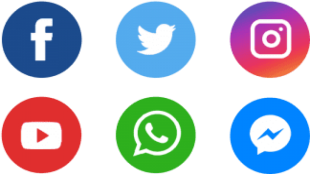 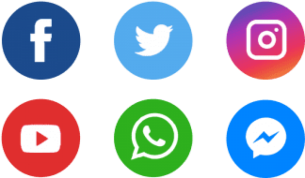 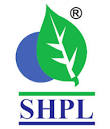 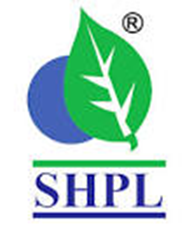 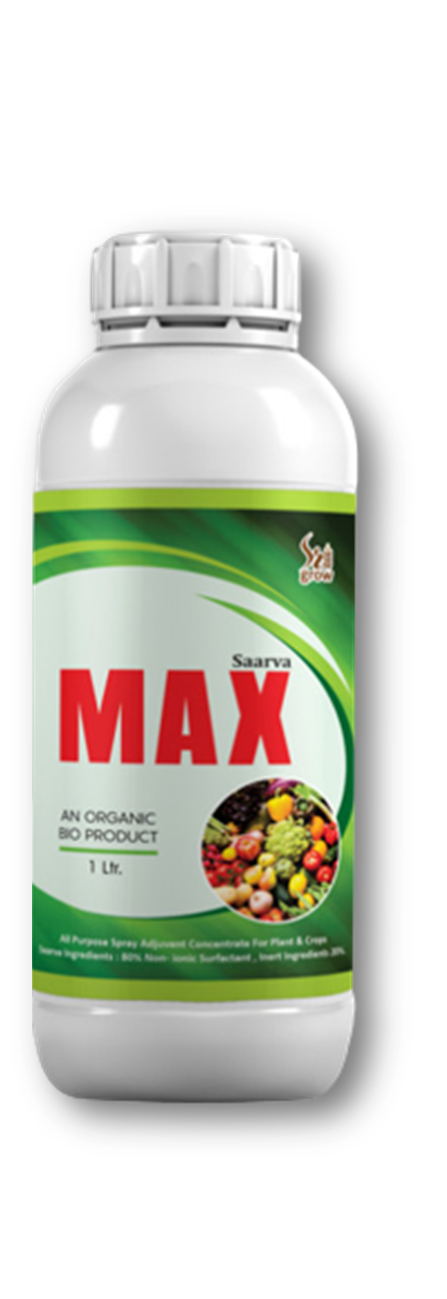 DIRECTION OF USE AND COMBINATION PREFFERED

As an Activator- 5 ML/15LTRS,Wetter-Spreader, it activates the spray fluid to moisten the plant surface allows uniform spreading of spray deposit
1L-MRP-1000    BV-400     DP-800
500ML -MRP-600       BV-240     DP-480
Saarvasri Herbs Pvt.Ltd
https://myshpl.com/
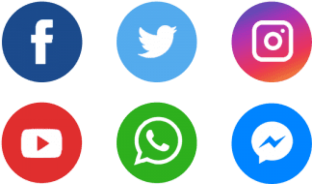 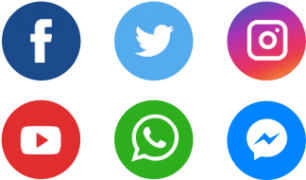 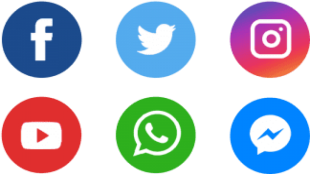 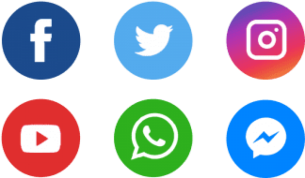 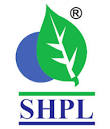 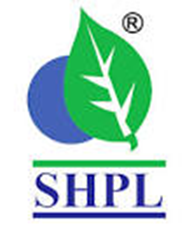 SAARVA DOCTARR GOLD
SAARVA DOCTARR GOLD is the result of many years of hard labour and research. It is a unique formulation of Saarvasri. It is the combination of Antivirus, Antifungal, Antibacterial, Microbicide  & Germicide.  It is 100% organic, residue free and harm free to crops.
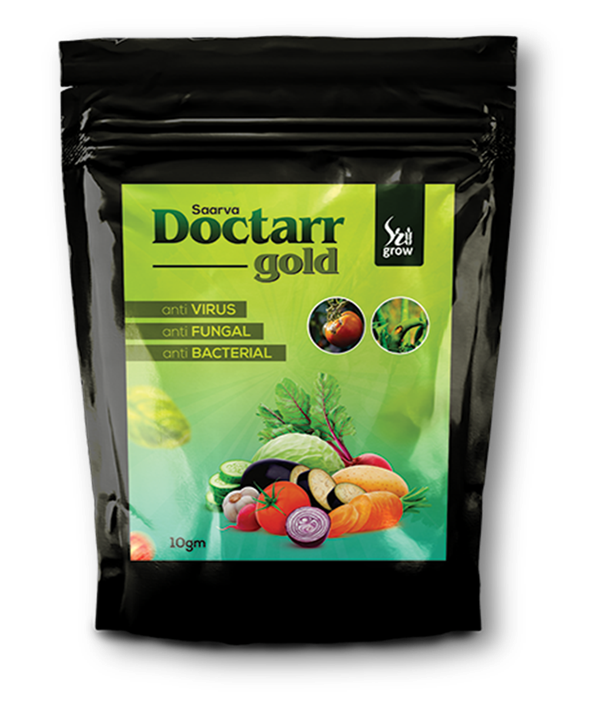 BENEFITS
Inhibits most fungal infection.
Effective against soil borne fungal and bacterial infection.
Resulting sudden death of target bacteria and Virus spores
Effective against disastrous strains.
Stimulates cytokinin synthesis resulting in excellent plant growth after viral and bacterial attack.
DIRECTION OF USE
 10 gms in 15 ltrs of water.
 For better result repeat spray within a week.
100GMS-MRP-750    BV-300    DP-600
Saarvasri Herbs Pvt.Ltd
https://myshpl.com/
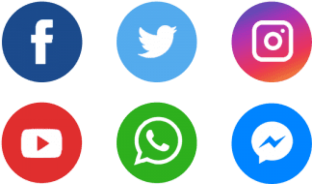 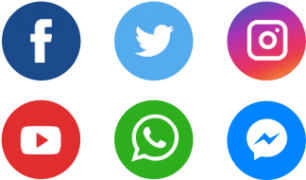 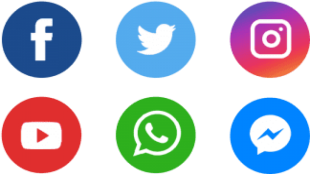 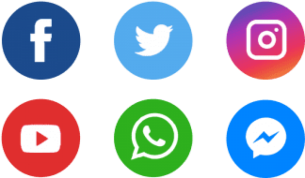 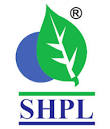 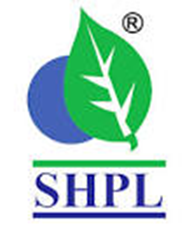 SAARVA FUN-G
BENEFITS
FUN-G inhibits most of the fungal infections of the plants.
It prevents Leaf Spot, Blast disease and Rust disease in all vegetable plants.
It protects the plants for lengthy period of time.
It is a bio-fungicide which destroys or prevent fungal growth and their spores.
It kills fungal cell membranes and interrupt energy production within fungal cells.
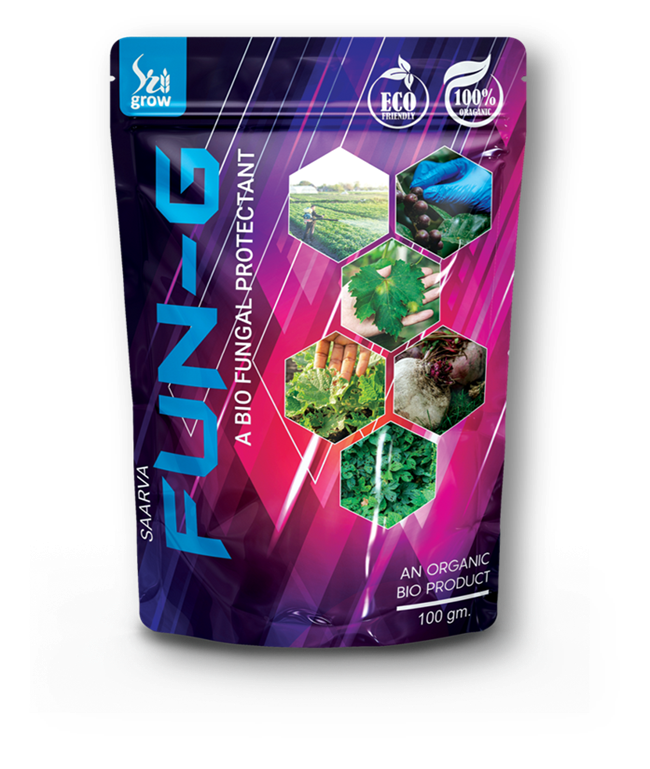 DIRECTION OF USE
1-2gm mixed with 1 litter of water and spray.
100ML-MRP-350    BV-140    DP-280
Saarvasri Herbs Pvt.Ltd
https://myshpl.com/
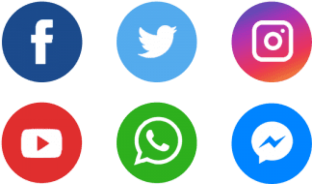 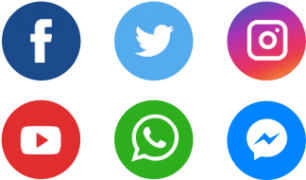 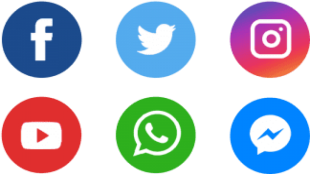 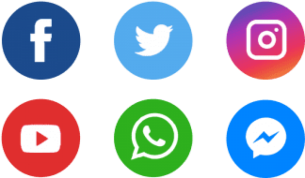